校园网微信故障报修  使用手册
登录方式
2.在“工作台”选择
X.校园网故障报修
3.通过“单点”进入报修
备注：首次登录无需输入账号
密码，点击返回或者X号即可进入
1.加入“西北大学”企业微信号
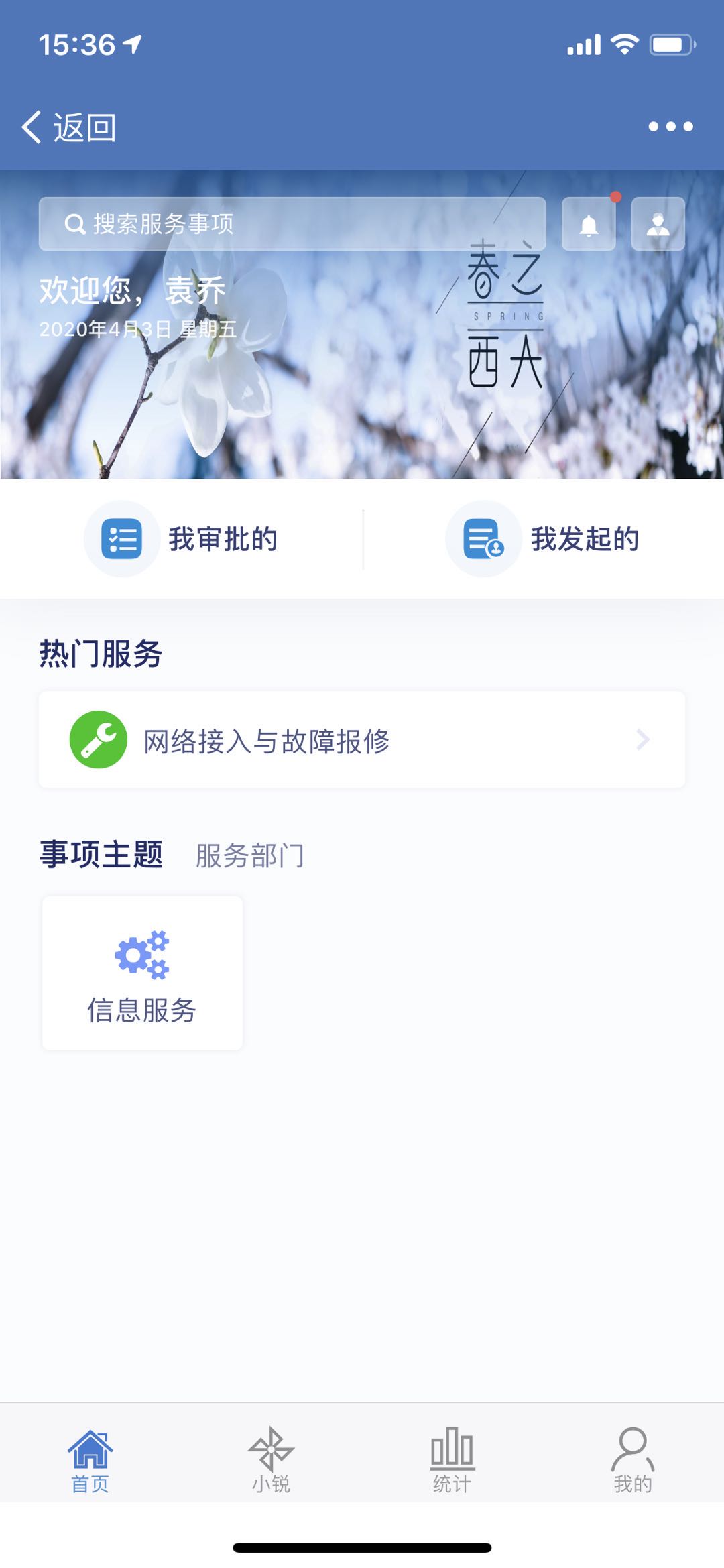 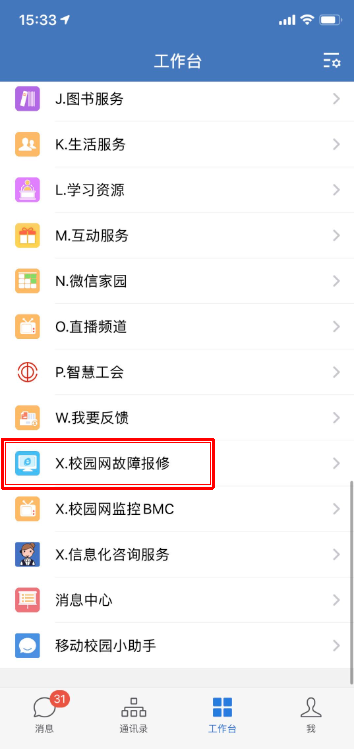 网络接入与故障报修
1.进入系统之后
点击信息服务中的
“网络接入与故障报修”
2.进入到具体填单界面，必填“区域、服务内容”
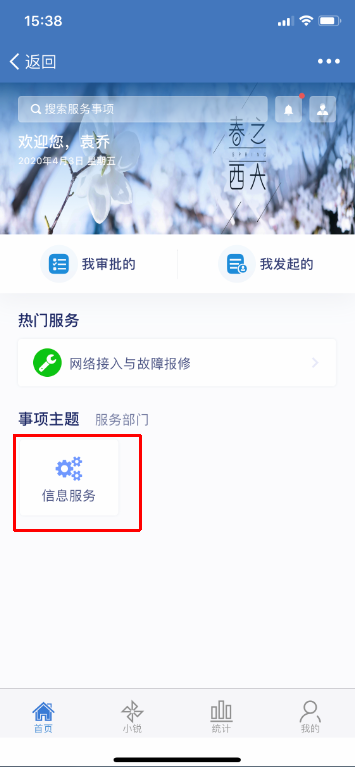 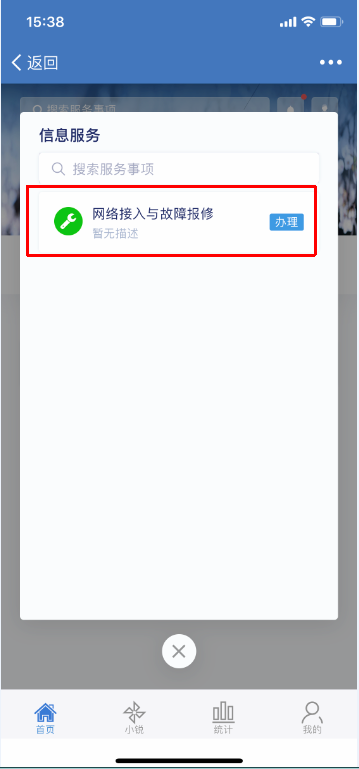 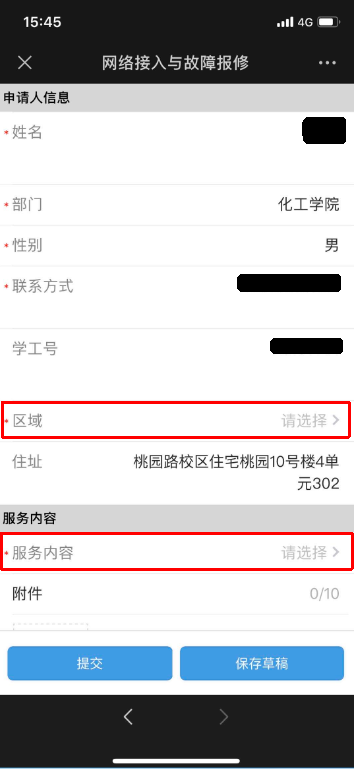 网络接入与故障报修
4.选择“附件”可以上传图片或者拍照
3.“住址”字段为当前故障位置，可以自行进行修改，下次报修会自动带入修改后的地址
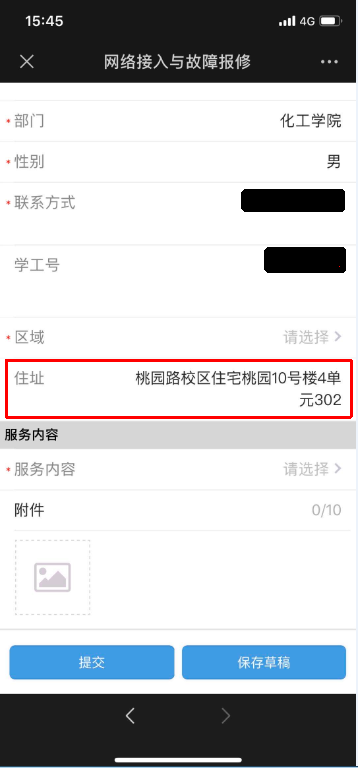 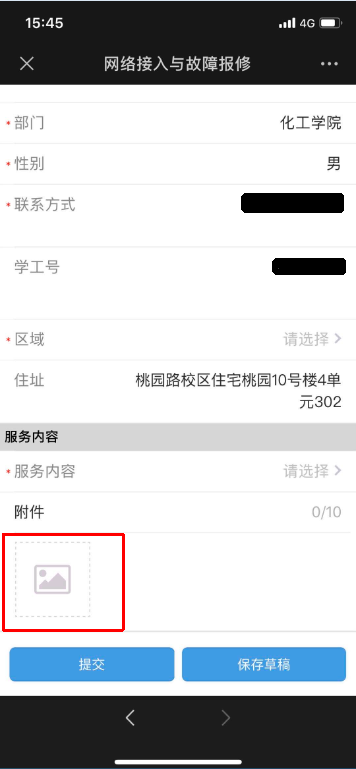 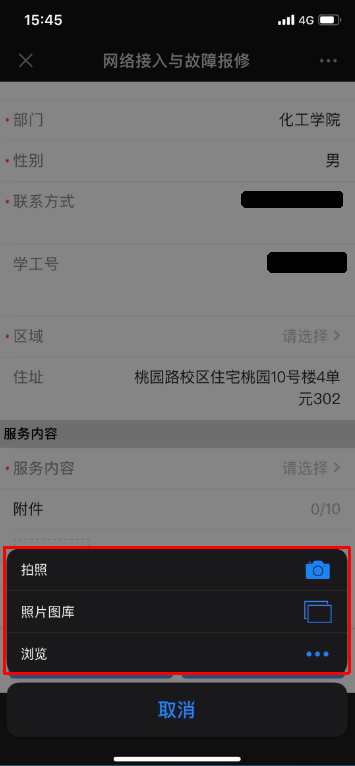 网络接入与故障报修
5.填完内容之后点击
”提交“按钮即可完成提单
6.可以在“我的发起”中进行工单跟踪
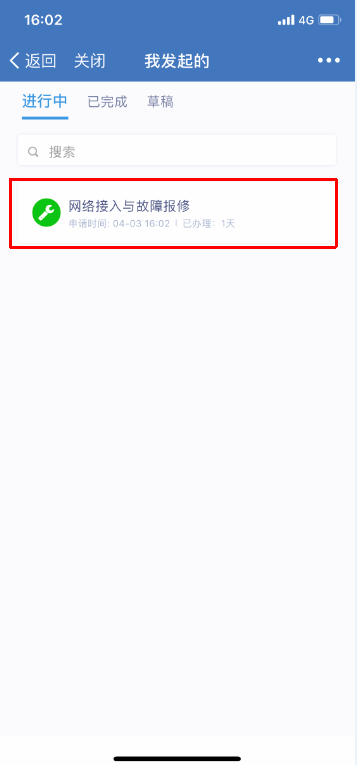